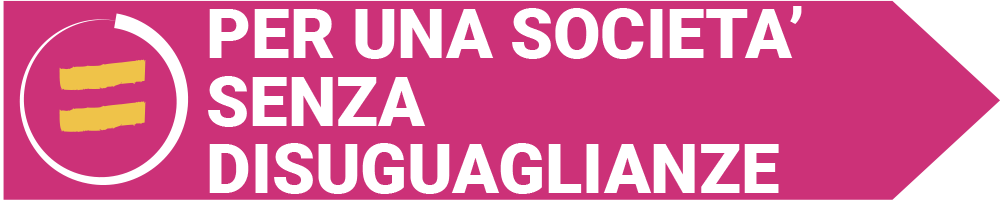 che cosa sono le DISUGUAGLIANZE, secondo voi?

Facciamo degli esempi
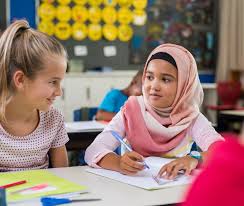 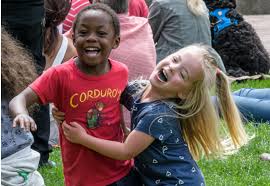 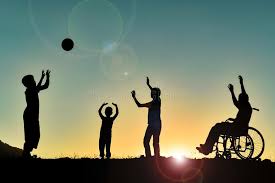 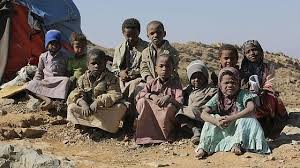 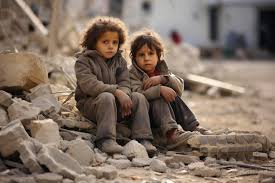 Guardando queste immagini, 
quali differenze e somiglianze notate tra i bambini?


Pensate che tutti abbiano le stesse possibilità?
Cosa potrebbe essere diverso per loro?
Da cosa potrebbe dipendere?
Che cos’è la SOLIDARIETÀ secondo te?

 Facciamo degli esempi

Avete mai fatto dei gesti di solidarietà?
https://www.youtube.com/watch?v=HHMaiTRQASE
che è successo nel video?

che cosa hanno pensato i bambini quando hanno visto il compagno che voleva giocare con loro?
Hai mai sentito parlare di EMPATIA?
Cosa possiamo fare per essere solidali e empatici?
Facciamo esempi di azioni concrete
https://www.youtube.com/watch?v=49Mhz1luKgI
E tu come ti saresti comportato? Come il colibrì o come il leone?

Pensi che il colibrì sia riuscito a convincere il leone a aiutarlo a spegnere l’icendio?
Anche il più piccolo gesto può fare la differenza